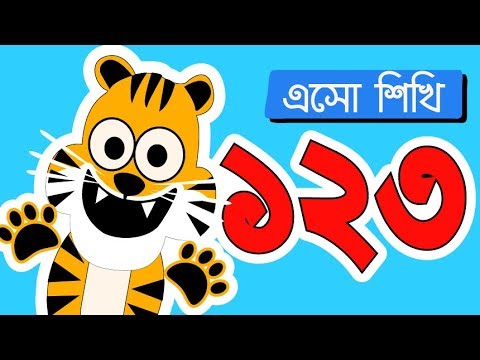 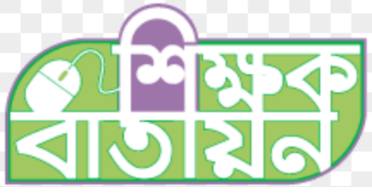 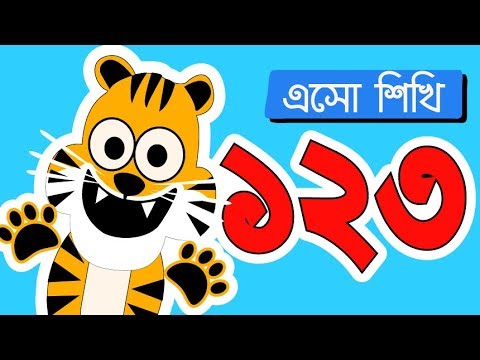 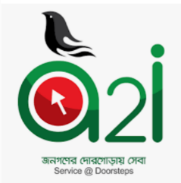 স্বাগতম
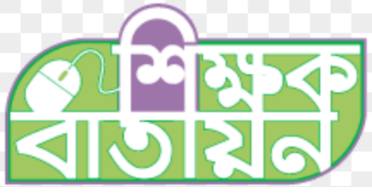 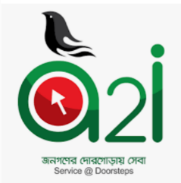 পরিচিতি
শিক্ষক পরিচিতি
পাঠ পরিচিতি
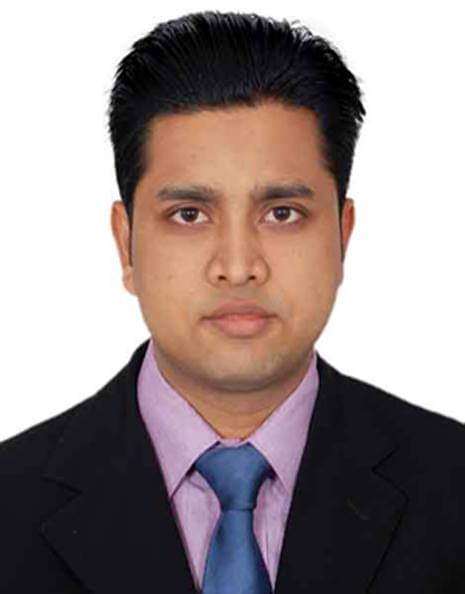 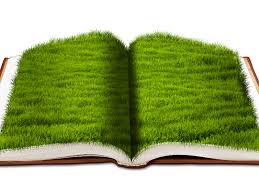 মোঃ শহীদুল ইসলাম 
সহকারী শিক্ষক
৬৩ নং কালিয়াইশ সপ্রাবি
সাতকানিয়া, চট্টগ্রাম।
মোবাইলঃ ০১৮১৭৭৯৫০১৩
email: shahidbsk@gmail.com
শ্রেণিঃ প্রথম
বিষয়ঃ প্রাথমিক গণিত
অধ্যায়ঃ ছয় 
পাঠ শিরোনামঃ সংখ্যা
পাঠ্যাংশঃ ১ থেকে ৩ পর্যন্ত সংখ্যা 
সময়ঃ ৪৫ মিনিট
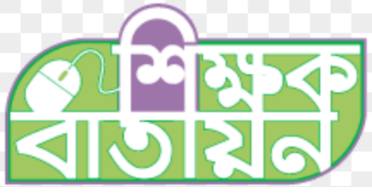 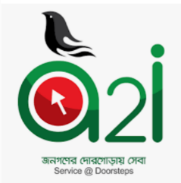 চলো আমরা ভিডিও দেখি
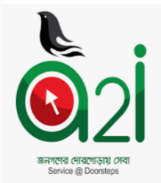 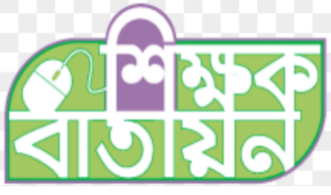 শিখনফল
এ পাঠ শেষে শিক্ষার্থীরা-
৪.১.২  ১ থেকে ৩ পর্যন্ত সংখ্যা প্রতীকগুলো চিনতে পারবে এবং প্রত্যকটিকে নাম অনুযায়ী শনাক্ত করতে পারবে।
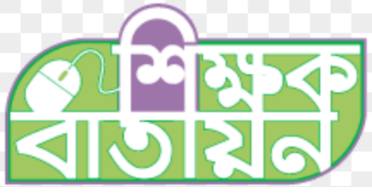 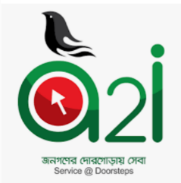 তোমরা ছবিতে কি কি দেখতে পাচ্ছ?
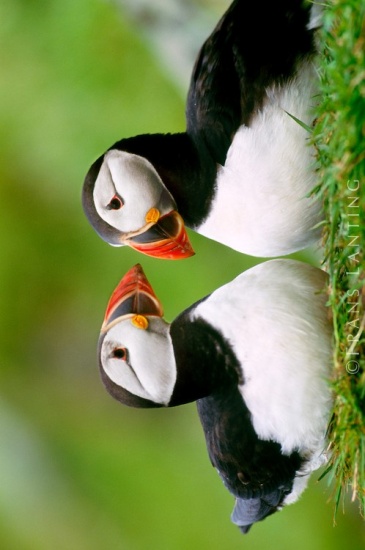 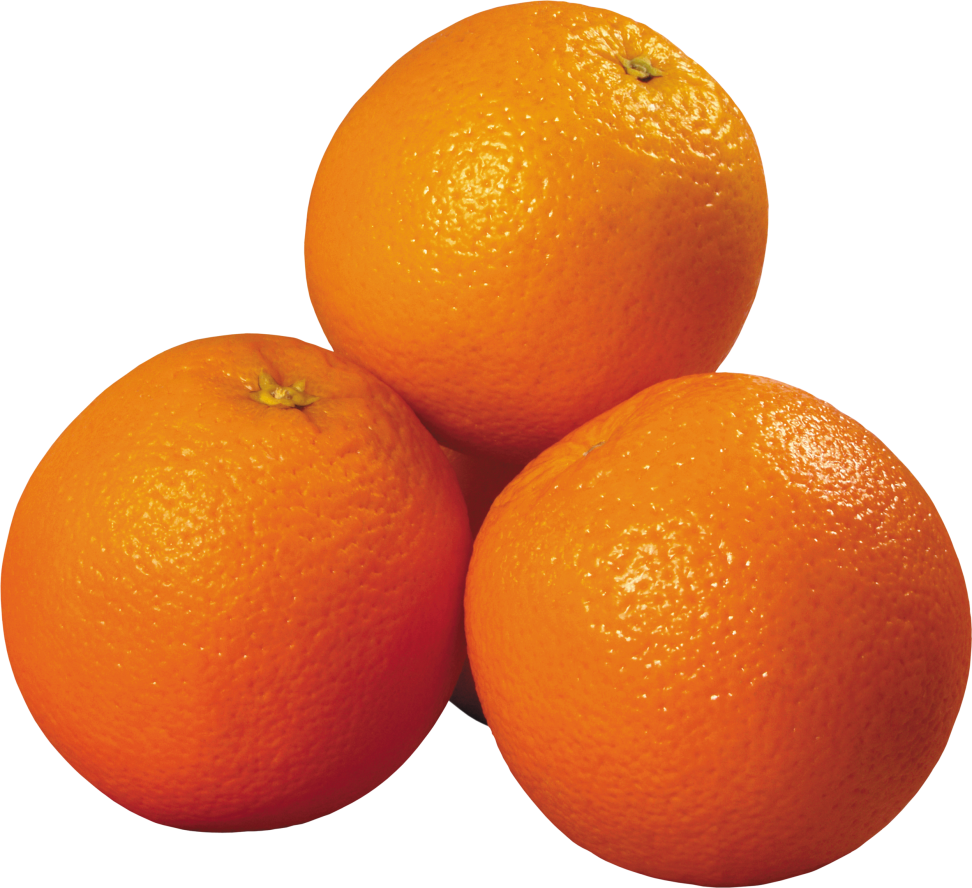 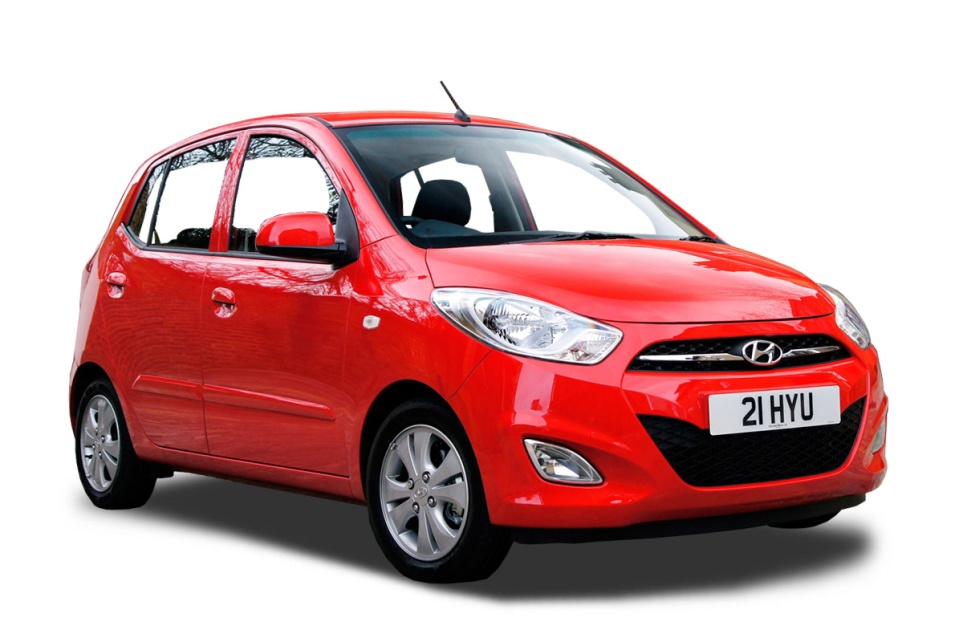 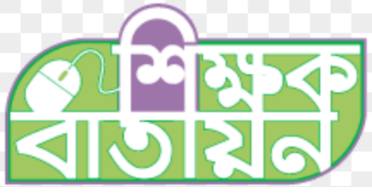 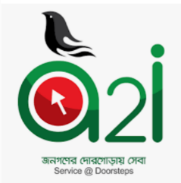 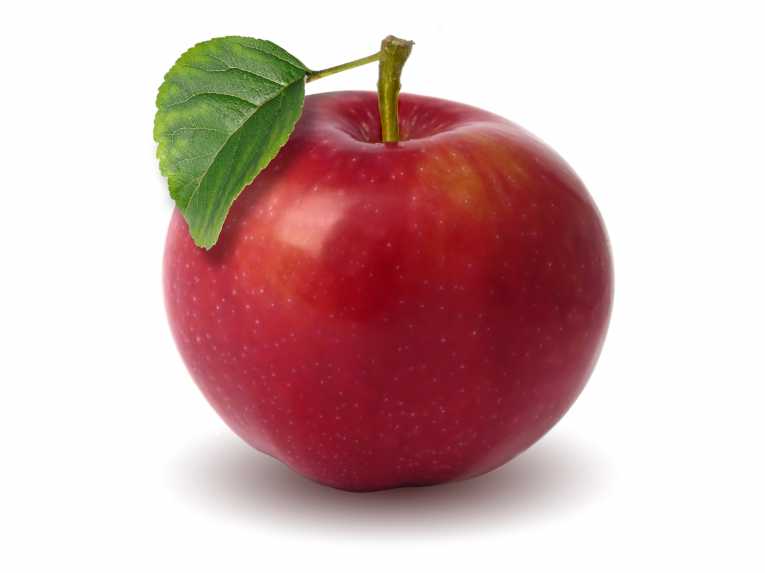 ১
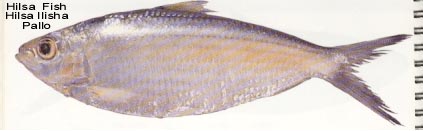 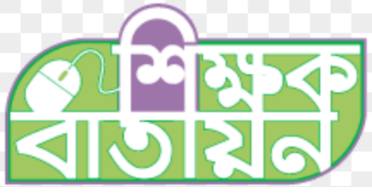 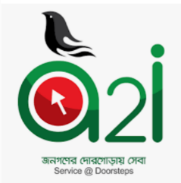 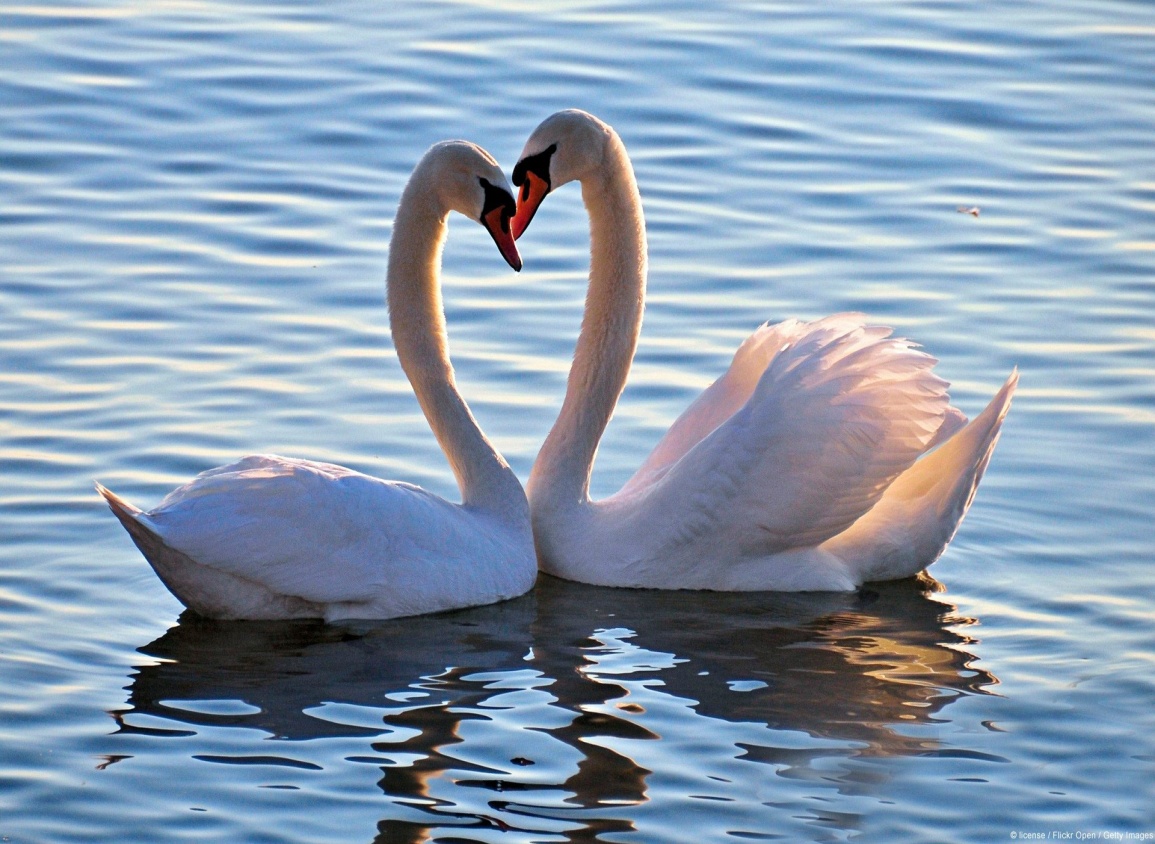 ২
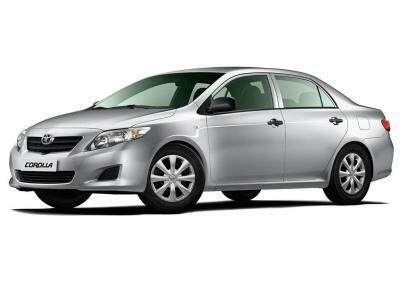 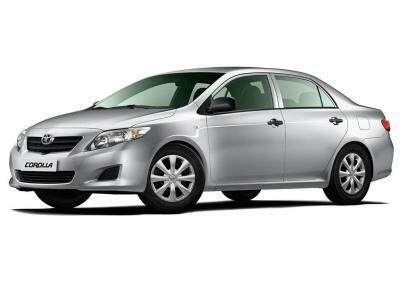 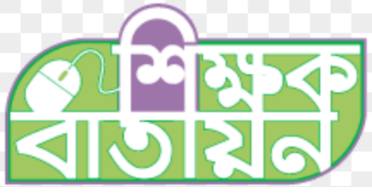 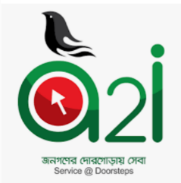 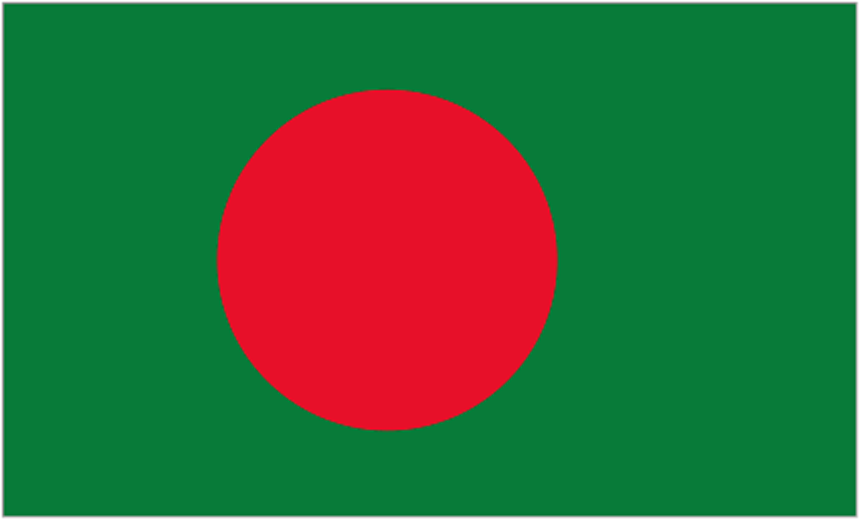 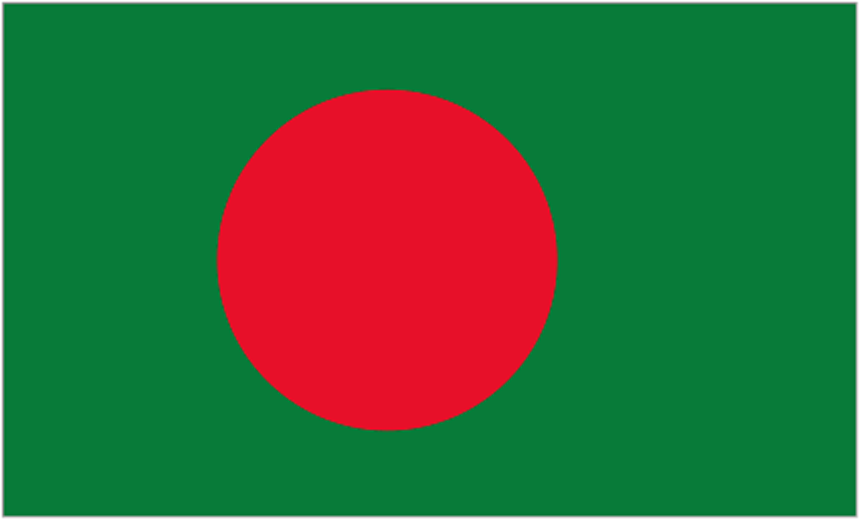 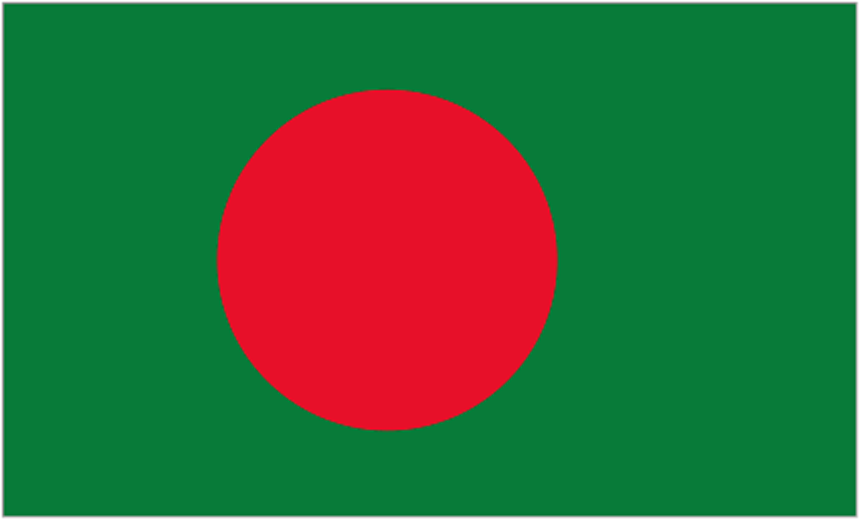 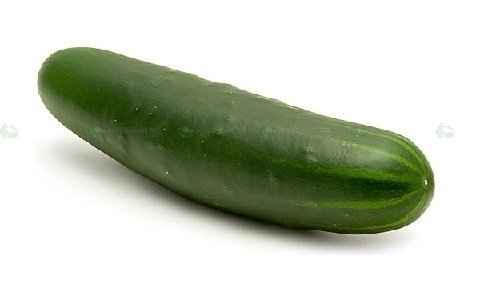 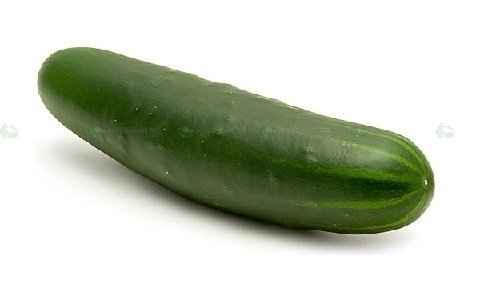 ৩
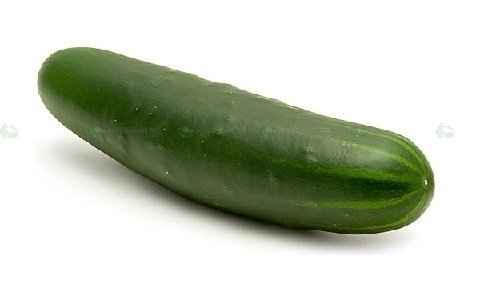 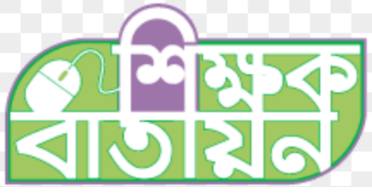 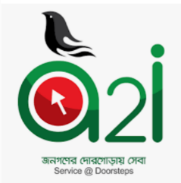 পাঠ্য বইয়ের সাথে সংযোগ
তোমার গণিত বইয়ের ১০ পৃষ্টা খোলো
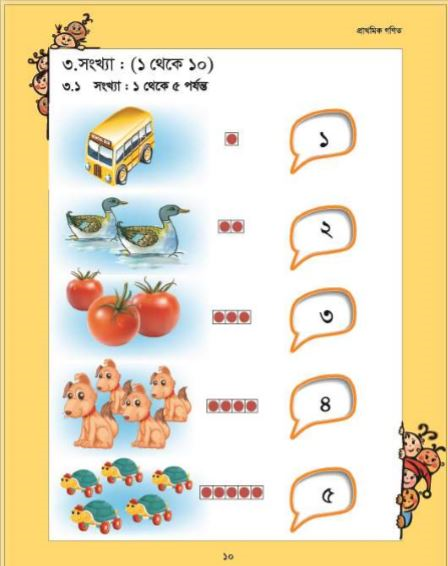 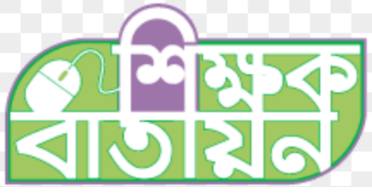 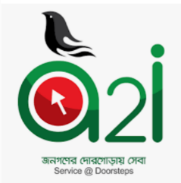 আমরা ১, ২, ৩ পড়ি
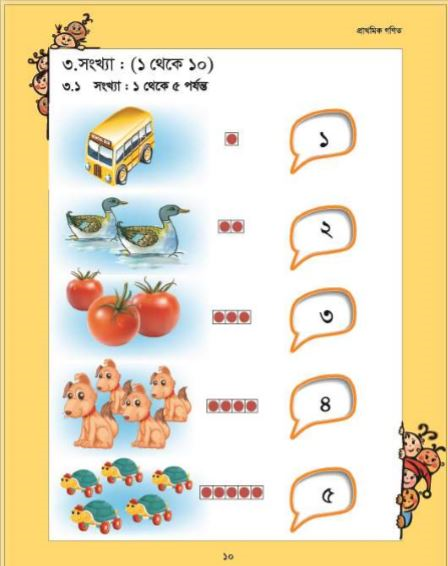 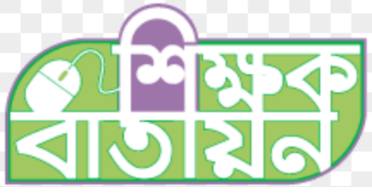 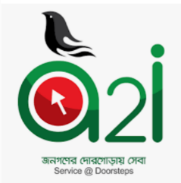 দলীয় কাজ
শাপলা দল
গোলাপ দল
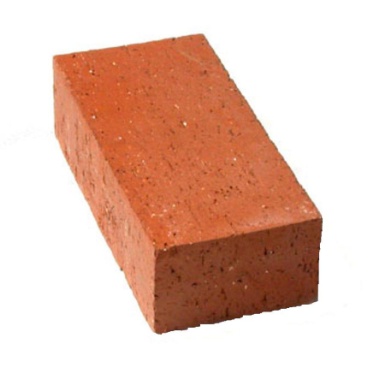 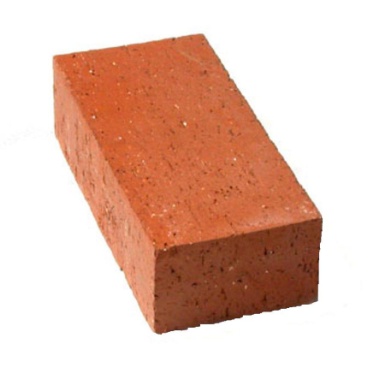 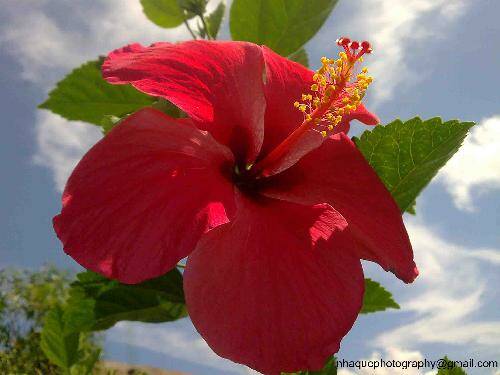 এখানে কয়টি ইট?
এখানে কয়টি ফুল?
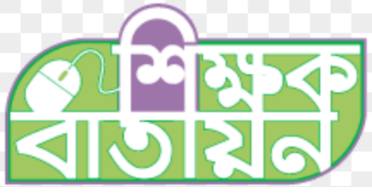 মূল্যায়ন
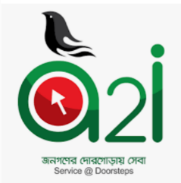 ছবি গণনা করে সংখ্যার সাথে দাগ টেনে মিল করি
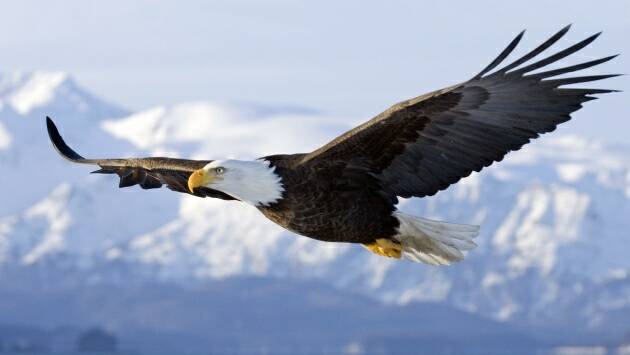 ৩
১
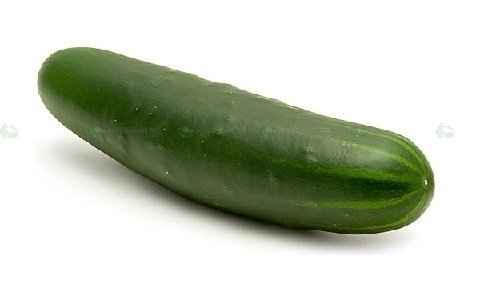 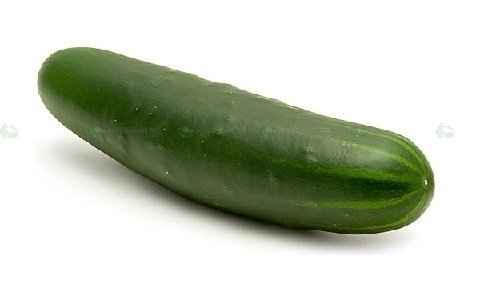 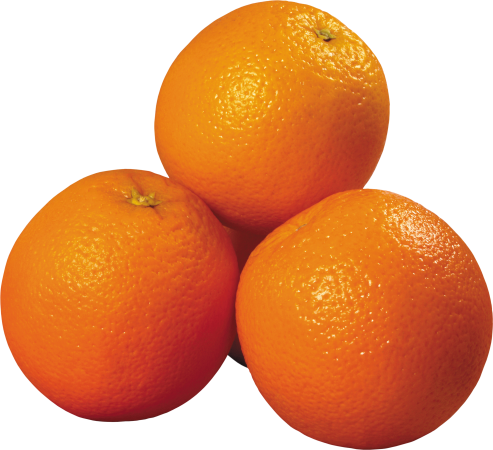 ২
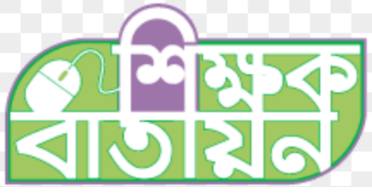 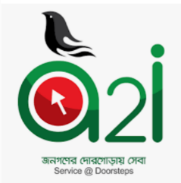 বাড়ির কাজ
তোমাদের বাড়িতে আছে এমন ১টি গাছের পাতা ,২টি কাঠি,৩টি খাতা নিয়ে আসবে।
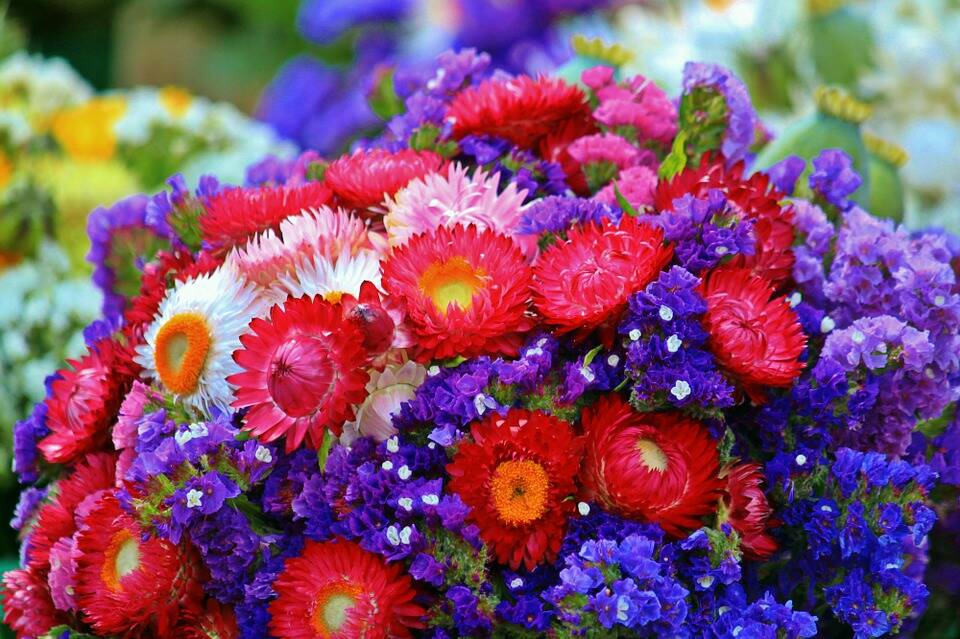 সবাইকে অশেষ ধন্যবাদ